Основные аспекты взаимодействия и сотрудничества с главной библиотекой региона
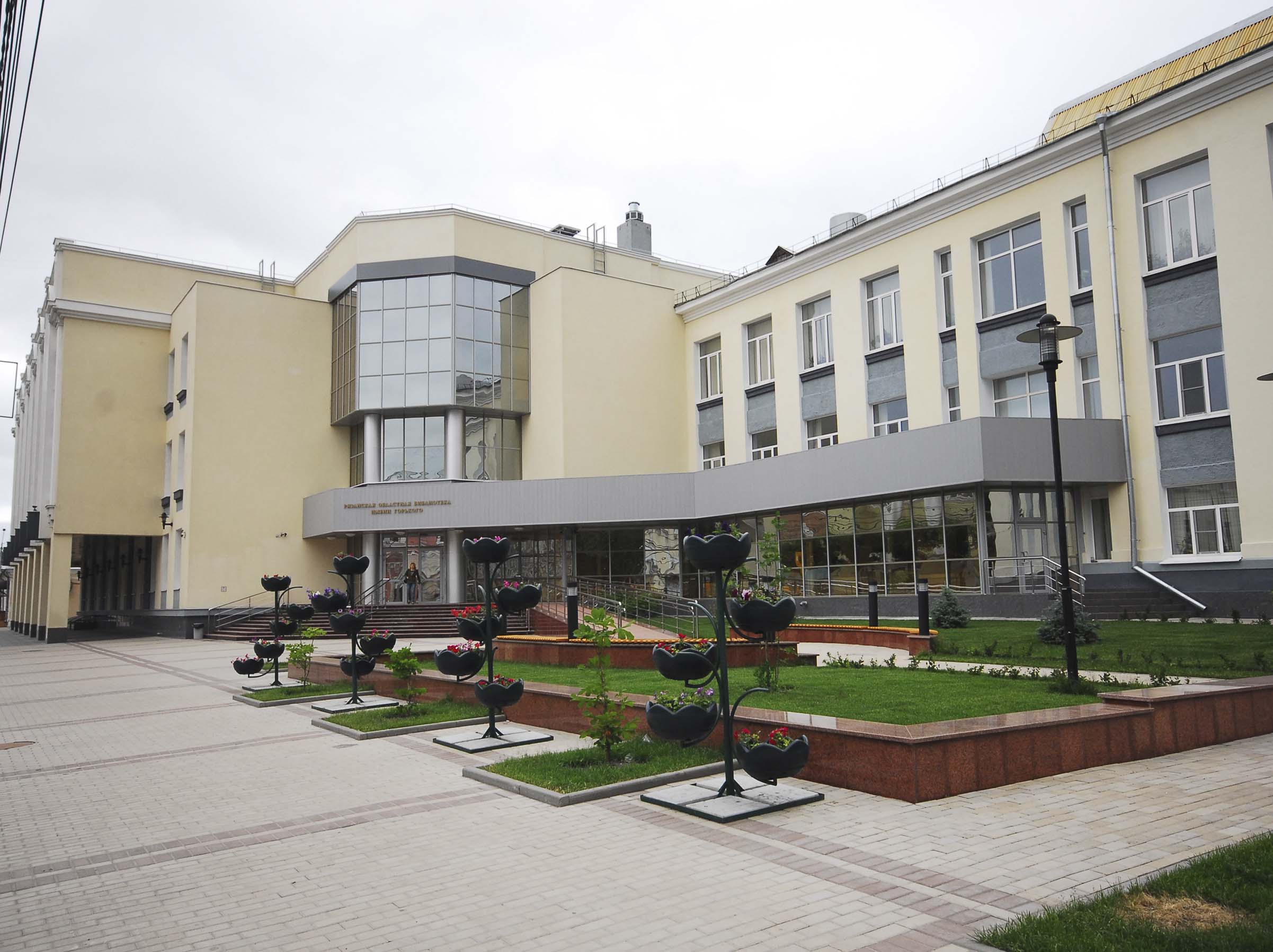 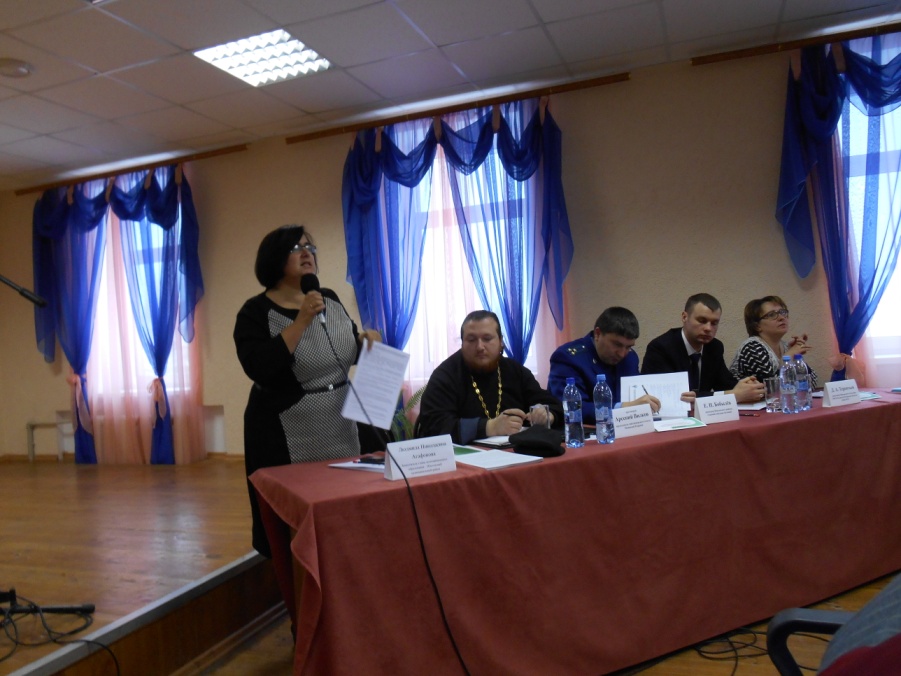 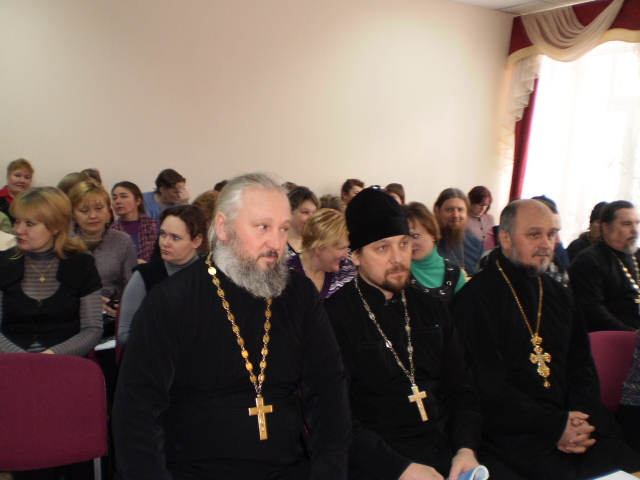 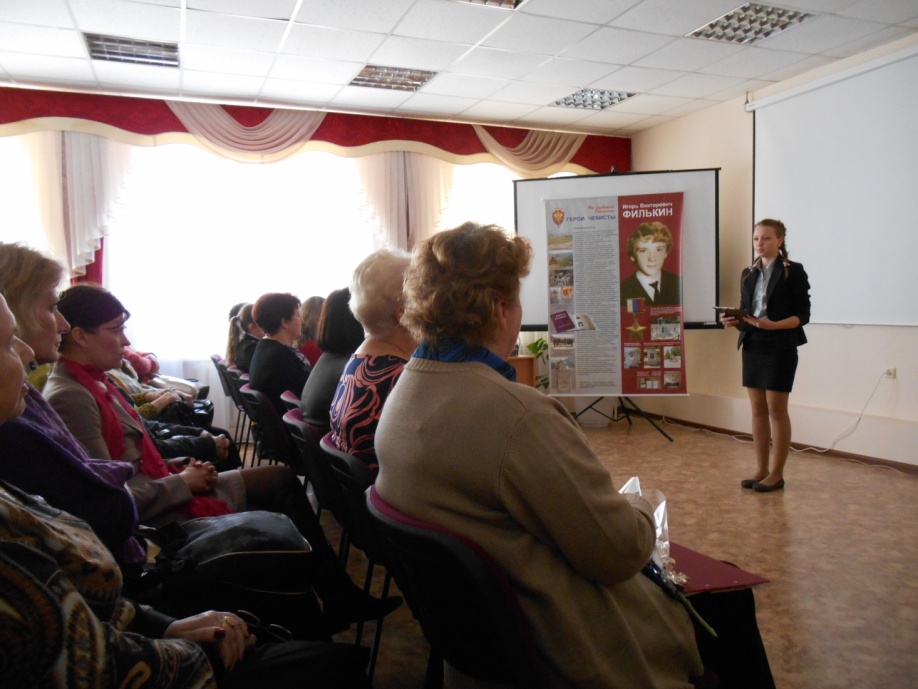 Любовь николаевна гладкова
На краеведческой конференции
Создание электронного каталога
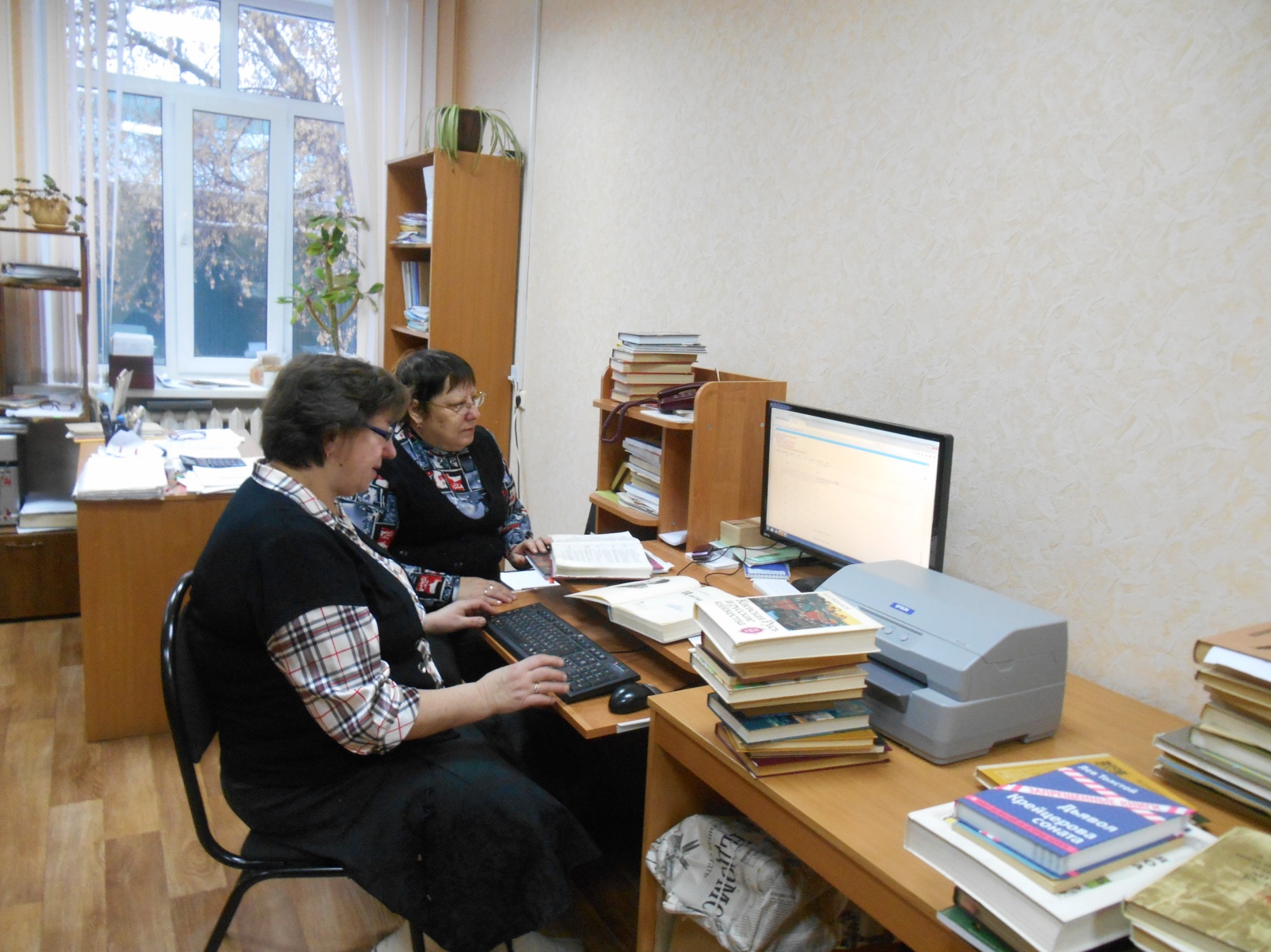 Семинар по обучению создания записей электронного каталога
Оцифровка  периодических изданий
Создание модельных библиотек
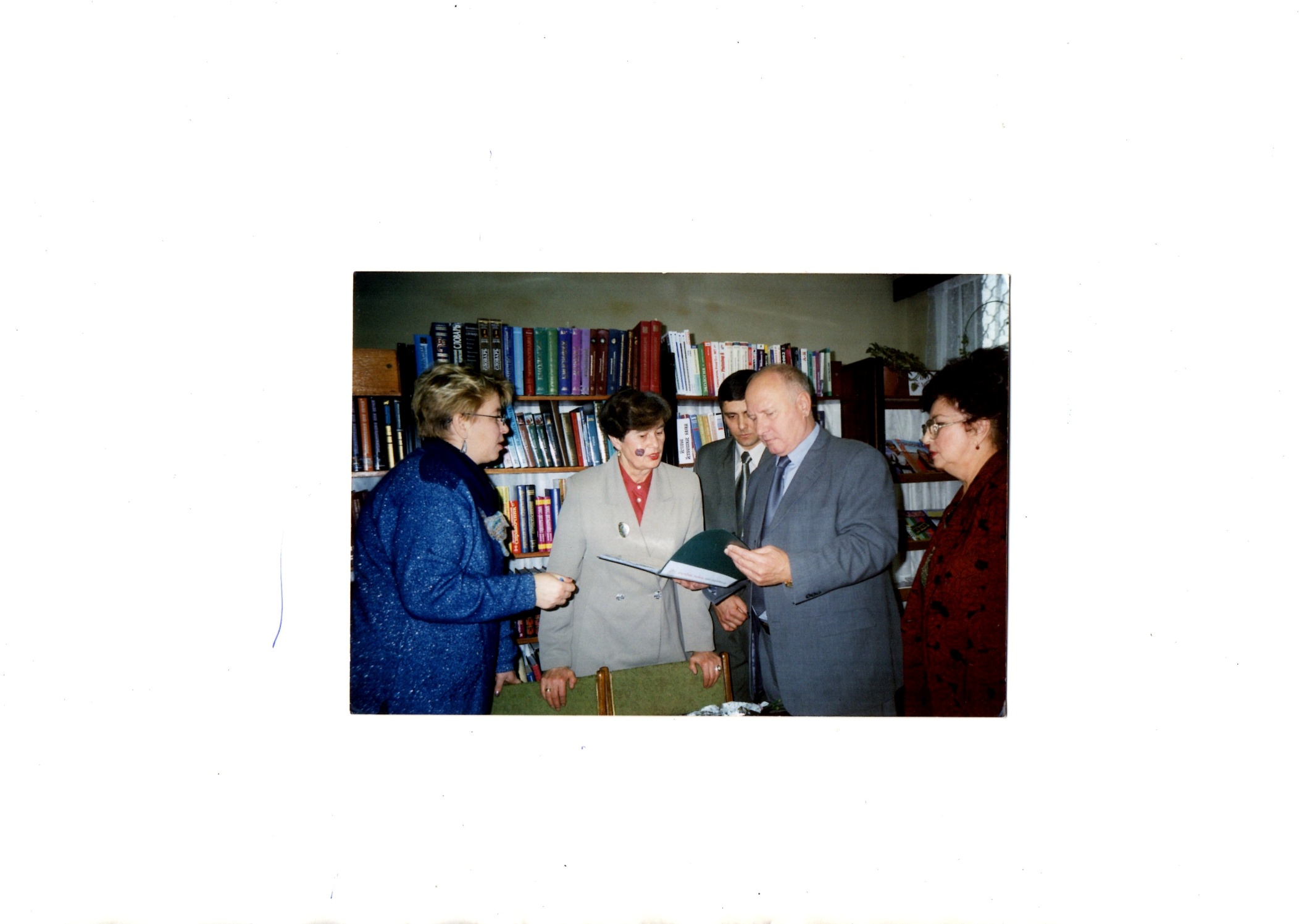 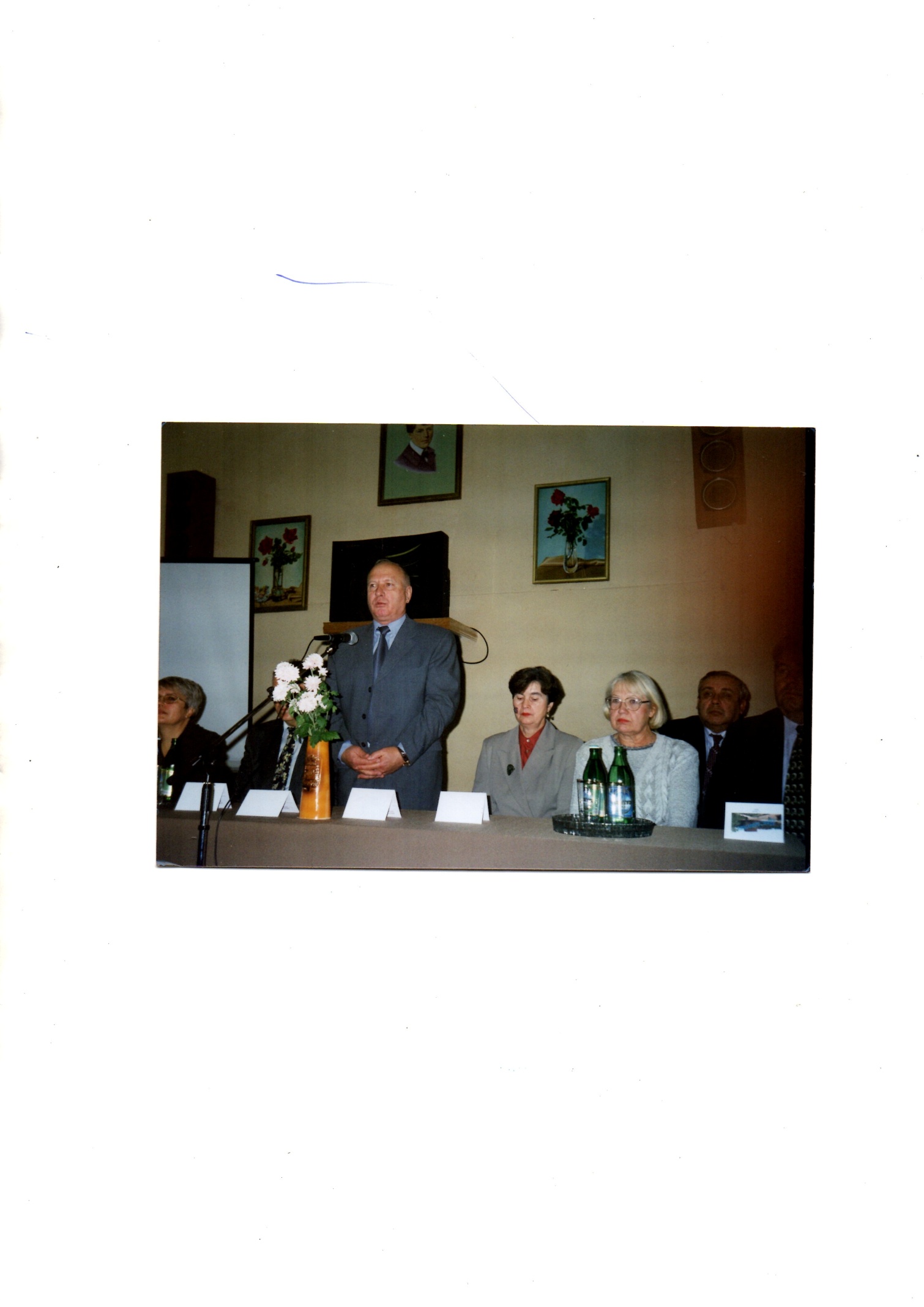 модернизация библиотек
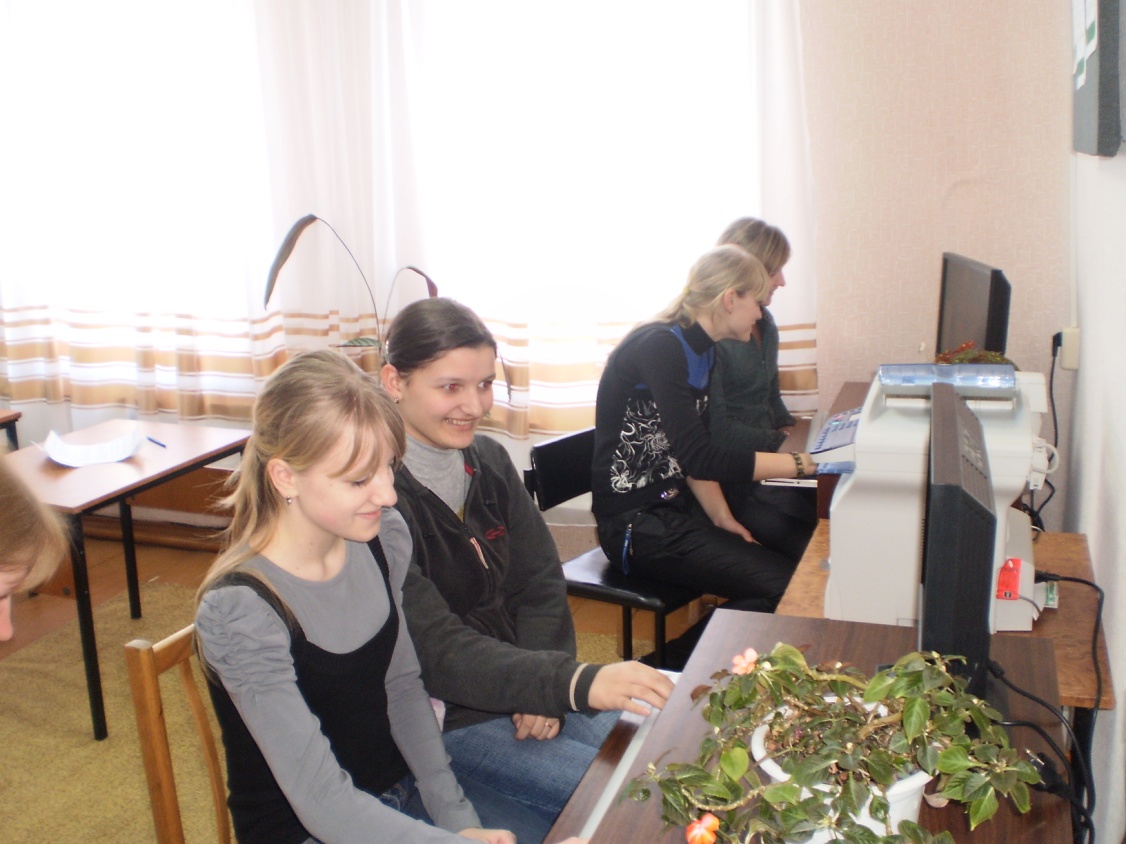 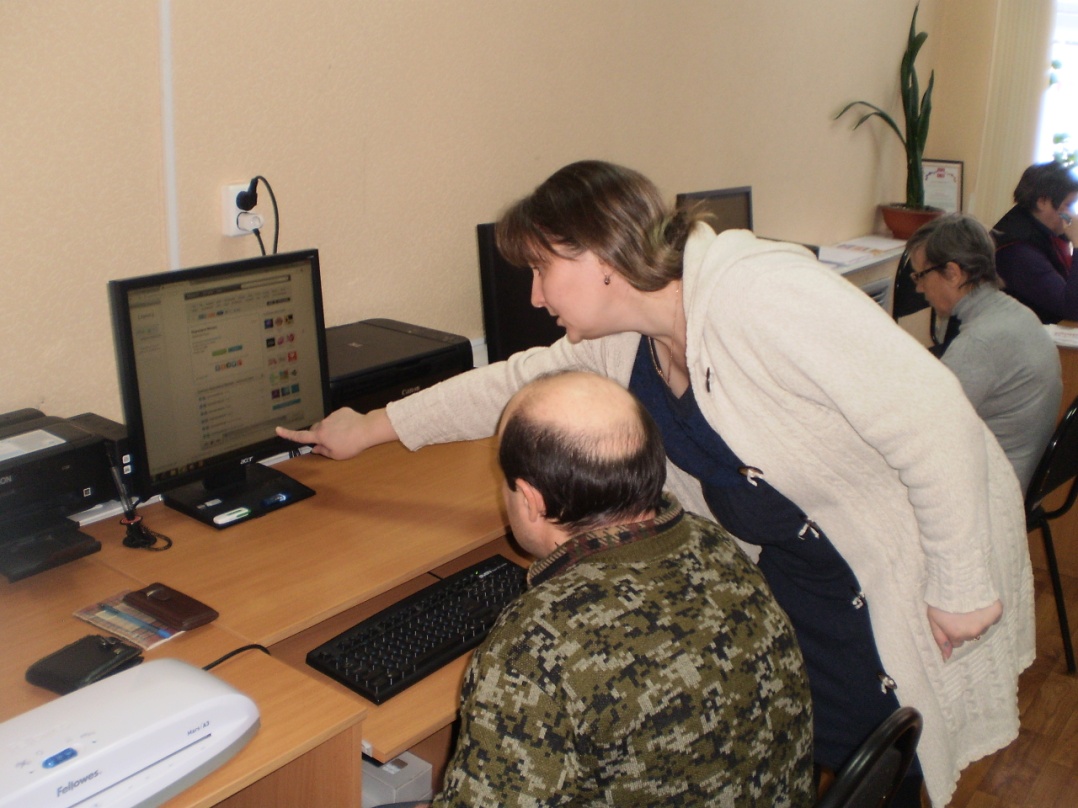 Фестиваль национальной книги «Читающий мир»
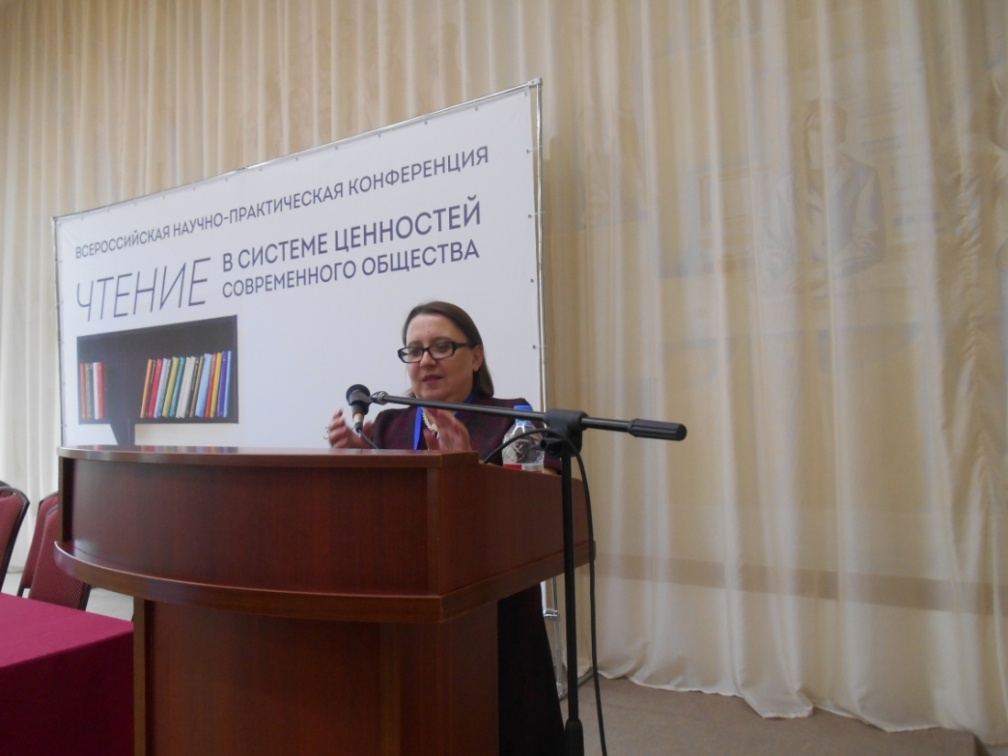 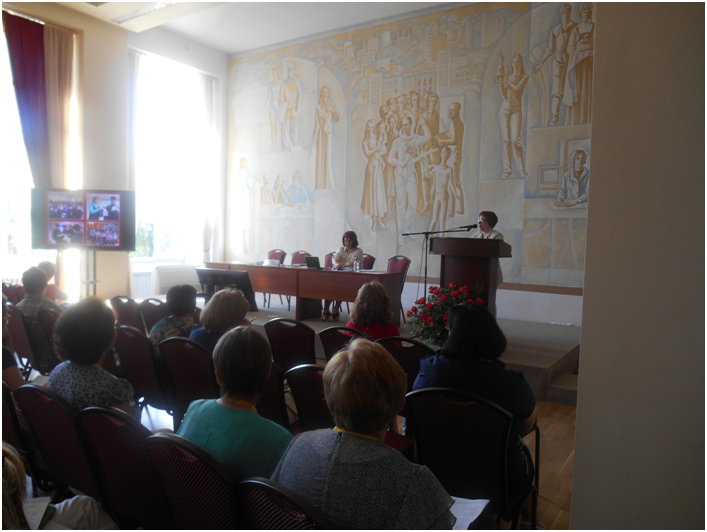 Дни культуры шиловского района в библиотеке имени горького
Презентация книги«богатыри земли рязанской»
Открытие Шиловской межпоселенческой библиотеки
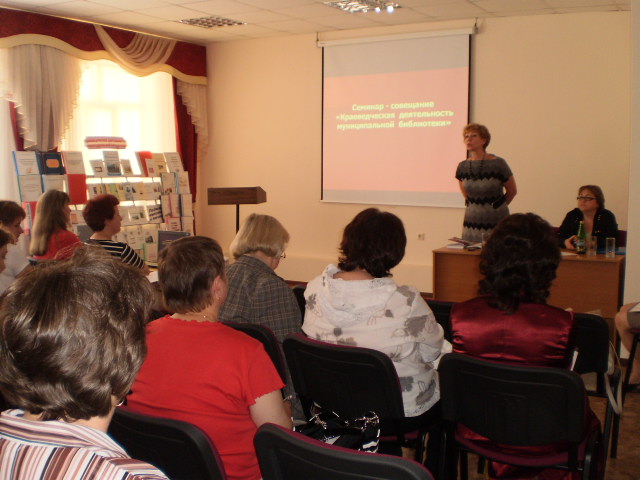 Областной семинар «Краеведческая деятельность муниципальной библиотеки»
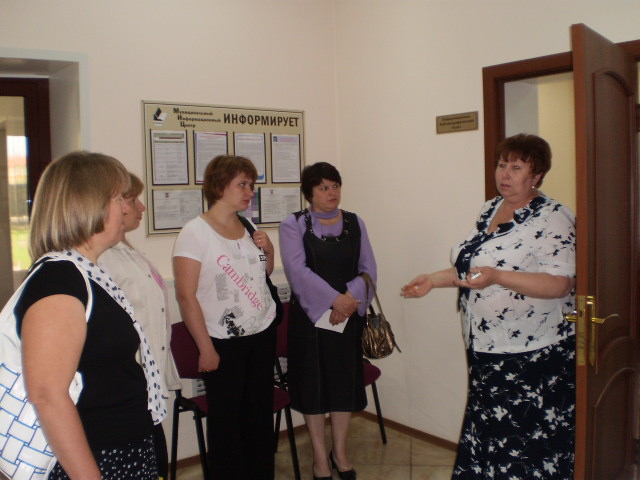 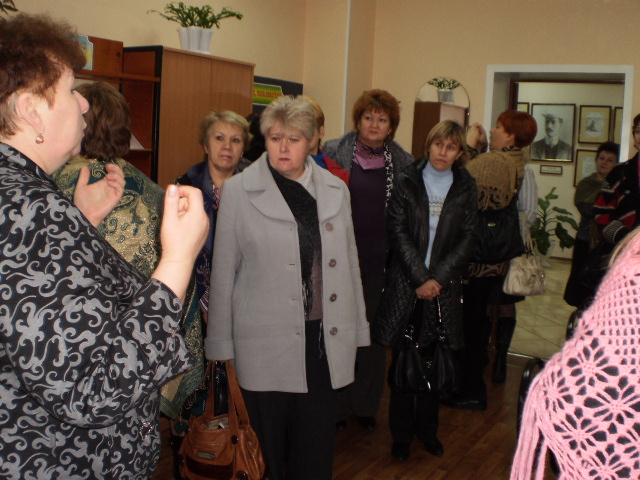 Областной семинар «Библиотека в социокультурном пространстве небольшого города»
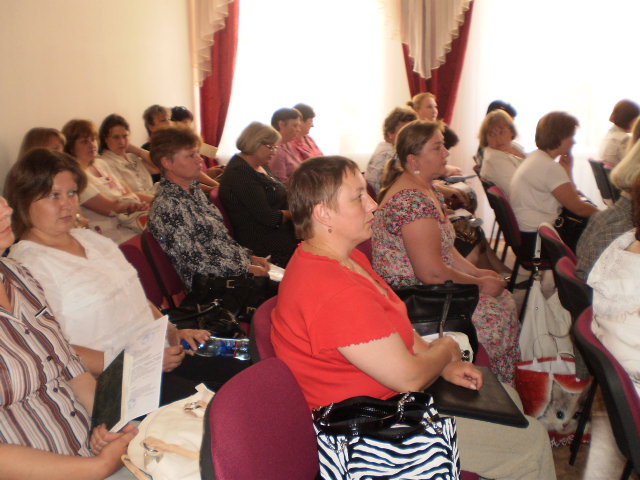 Областной семинар «Обеспечение сохранности фондов библиотек»
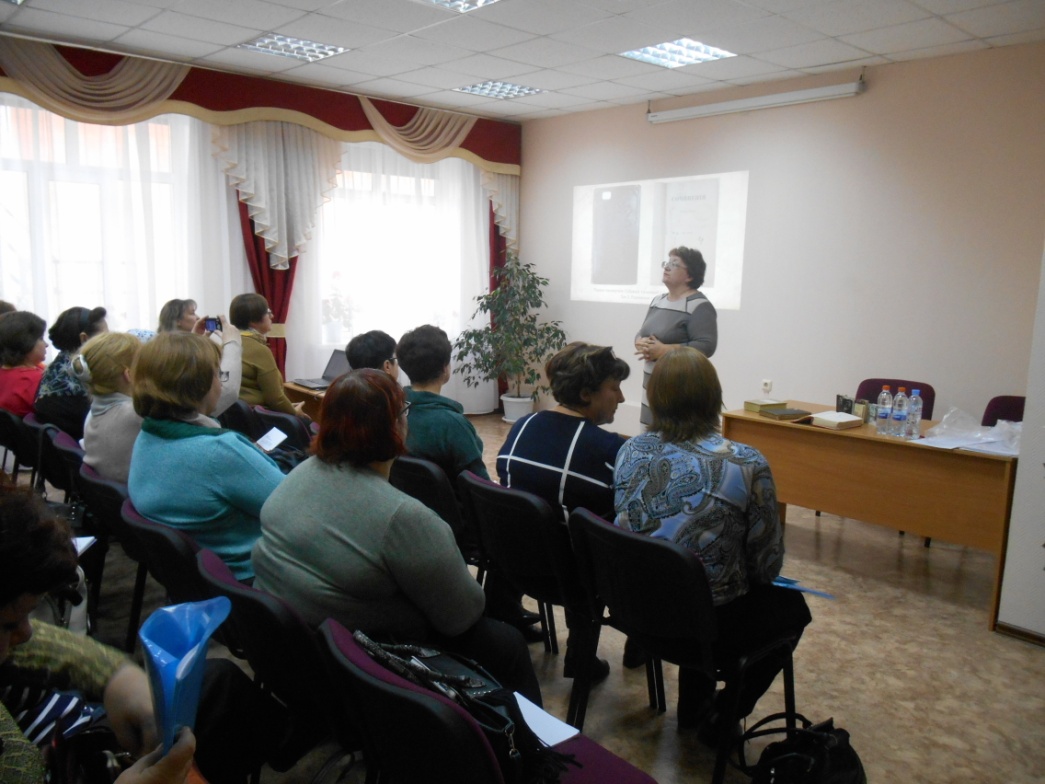 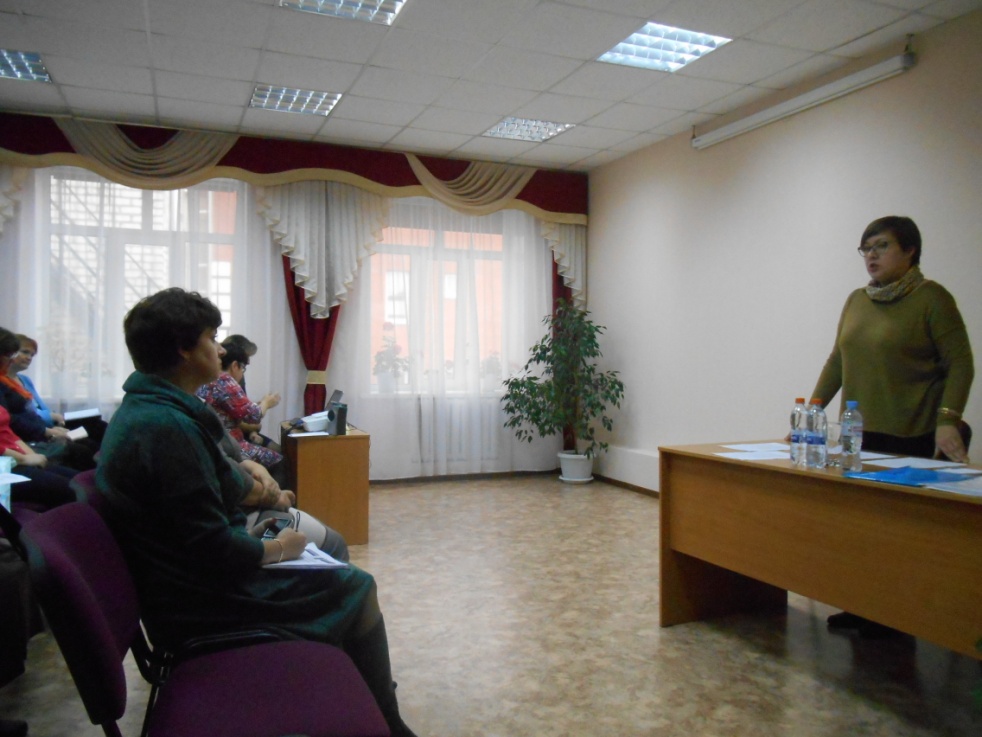 совещание директоров библиотек рязанской области
Научная конференция, посвященная 120-летию Н.С. Гумилева
Виртуальная экскурсия по Беловежской Пуще
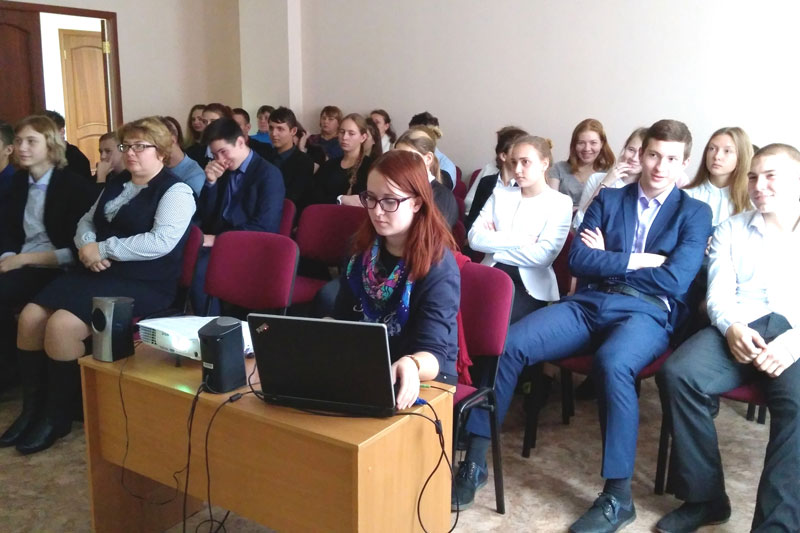 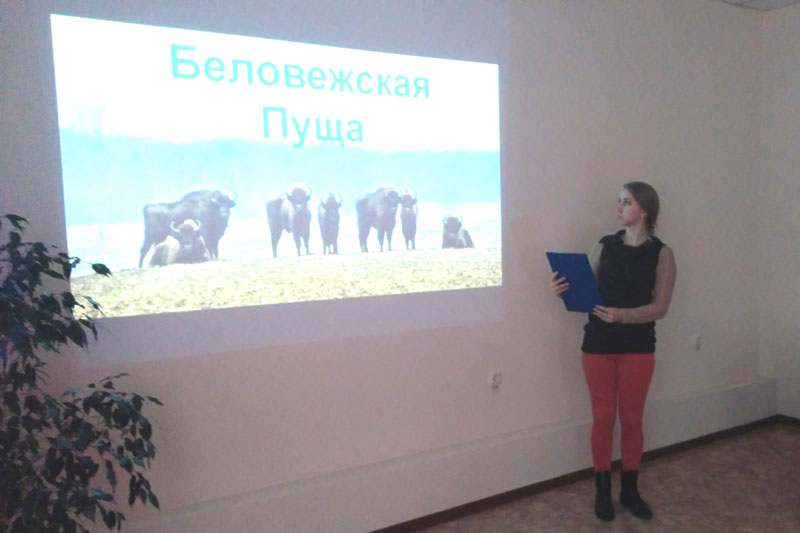 Экскурсионная поездка в Шилово
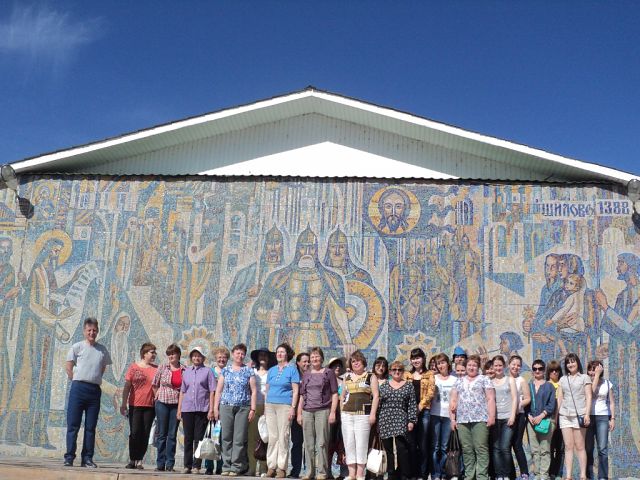